«Слабоуспевающие дети: кто они? Проблема неуспешности в обучении, методы диагностики дефицитов»
Педагог-психолог Бабенко Э.И.
МОУ «Иогачская СОШ»
2022
От чего зависит успешность ребенка?
«Способности - материал, характер - возможность воспользоваться этим материалом. Способности и возможность воспользоваться этими способностями. Сундук и ключи. Что толку от сундука, если ключи к нему не приложены? В этом, в частности, смысл школы и всего образования: природа одаривает сундуком со способностями, школа дает ребенку, дает человеку ключи от него. Пожалуй, об этом можно было бы говорить детям уже в первом классе. Лучше не объяснить, зачем учиться, зачем стараться, зачем ходить в школу» 
Симон Соловейчик «Последняя книга»
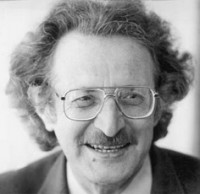 Опыт разных стран
Данные PISA
Слабоуспевающие?
Категории, определяющие трудности в обучении и, как следствие, слабую успеваемость
Что нам важно учитывать, работая с любым учащимся?
Как соотносится «обучение» и «развитие»
ЗБР = зона ближайшего развития. Обозначает то, что ребенок не может выполнить самостоятельно, но способен сделать с небольшой помощью взрослого.

ОБУЧАЕМОСТЬВОСПИТУЕМОСТЬРАЗВИВАЕМОСТЬ
УАР = уровень актуального развития.
Характеризуется тем, какое задание ученик способен выполнить вполне самостоятельно.


ОБУЧЕННОСТЬ
ВОСПИТАННОСТЬ
РАЗВИТОСТЬ
ЗБР
УАР
Какие показатели обучаемости мы можем выделить?
Способность к усвоению знаний, восприимчивость к помощи других.
Активность ориентировки в новых условиях.
Перенос в новые условия.
Переключаемость с одного способа учебной работы на другой.
Быстрота образования новых понятий и способов действия.
Темп, работоспособность, выносливость.
Методы изучения причин неуспеваемости
Целенаправленное  наблюдение.
Беседы  с  учащимися, родителями, активом  класса  по  определенной  программе.
Анализ  устных  ответов  и  письменных  работ  учащихся.
Проведение  специальных « диагностирующих» работ  и  сочинений. 
Ознакомление  со  школьной  документацией / журнал, дневник, мед. карта/.
Ведение индивидуальной карты развития ребенка по предмету.
Изучение мотивационной сферы ученика.
Важно комплексное обследование и выявление индивидуальных особенностей интеллектуальной, мотивационной сфер ребенка, сформированности волевой регуляции и межличностного взаимодействия, определение пробелов в учебной программе.
Комплексный подход к определению причин слабой успеваемости Диагностика
Диагностика дефицитов
Цели диагностики